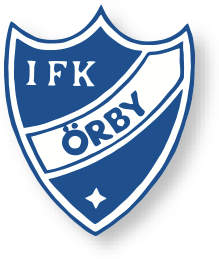 Policy – Övergrepp och mobbing
Inledning:IFK Örby anser att idrottsklubbar har ett ansvar att motverka övergrepp och mobbing. IFK Örby är en klubb där både utövare och ledare har rätt till en trivsam och trygg arbetsmiljö. Genom förebyggande och hälsofrämjande arbete ska klubben bidra till att skapa bra livsvillkor för både utövare och ledare. Det är viktigt att klubben tar ansvar för att tidigt upptäcka och ingripa mot övergrepp och mobbing samt att uppmärksamma annat ”riskbeteende” hos utövare och ledare.
Definition av policy:
I IFK Örby gäller nolltolerans mot att behandla andra respektlöst eller på ett kränkande och nedvärderande sätt.
Det gäller även nolltolerans mot att utsätta någon annan för sexuella övergrepp och eller kränkningar i fysisk och/eller verbal form.
Syfte:
IFK Örby är en förening som skall förknippas med en tydlig inställning gentemot övergrepp och mobbing.
Föreningen skall engagera sig för att se till att dess medlemmar informeras och får klart för sig var IFK Örby står i frågan. Syftet är därför att skapa tydliga riktlinjer för vilka förhållningsregler som gäller för ledare, utövare och föräldrar inom ramen för hela vår verksamhet.
Upprättad av: Martin Torpling				Version: 1.0
Beslutad av: Styrelsen i IFK Örby				Datum: 2023-01-03
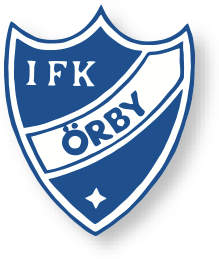 Policy – Övergrepp och mobbing
Gällande spelare:
”Alla är lika mycket värda” ska genomsyra allt vi gör. Både på fotbollsplan, i omklädningsrummet samt övriga ställen vi träffas på. Det betyder att vi alla ska behandla varandra inom vår förening och alla vi möter utanför vår förening på ett respektfullt sätt och aldrig utsätta någon annan för kränkande behandling. Ingen får heller utsätta någon annan för sexuella övergrepp och eller kränkningar i fysisk och/eller verbal form. I vår förening ska vi alltid stötta och acceptera varandra i föreningens verksamhet oavsett vem man är, hur man ser ut eller vad man tycker.
I samband med aktiviteter inom IFK Örby ska alla spelare som deltar känna sig trygga.
Ingen form av övergrepp och mobbing ska förekomma. Alla spelare har ett ansvar att bemöta alla andra med ett respektfullt beteende.
Åtgärder: 
Spelare som bryter mot denna policy:
Personligt samtal. I de fall personen är omyndig i sällskap med vårdnadshavare. 
Åtgärdsprogram upprättas
Uppföljning

Ansvar: Ledare i samförstånd med ”föreningskonsulent”
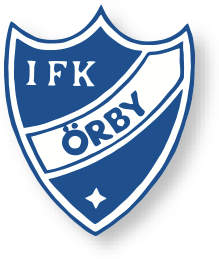 Policy – Övergrepp och mobbing
Gällande ledare:
”Alla är lika mycket värda” ska genomsyra allt vi gör. Både på fotbollsplan, i omklädningsrummet samt övriga ställen vi träffas på. Det betyder att vi alla ska behandla varandra inom vår förening och alla vi möter utanför vår förening på ett respektfullt sätt och aldrig utsätta någon annan för kränkande behandling. Ingen får heller utsätta någon annan för sexuella övergrepp och eller kränkningar i fysisk och/eller verbal form. I vår förening ska vi alltid stötta och acceptera varandra i föreningens verksamhet oavsett vem man är, hur man ser ut eller vad man tycker.
I samband med aktiviteter inom IFK Örby när ledare har ansvar för barn och ungdomar råder nolltolerans när det gäller övergrepp och mobbing. Ledare har ansvar och skall föregå med gott exempel och alltid framstå som ett föredöme för barn och ungdomar både vid och utanför fotbollsplanen.
Åtgärder: 
Om en ledare uppfattar någon form av övergrepp/mobbing av en individ, i samband med aktiviteter i IFK Örbys regi, ska ledaren rapportera det till kansliet. 
Personligt samtal. I de fall personen är omyndig i sällskap med vårdnadshavare. 
Åtgärdsprogram upprättas 
Uppföljning 
Ansvarig: Föreningskonsulent
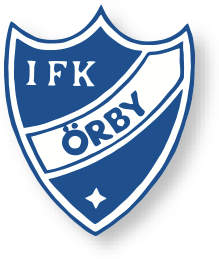 Policy – Övergrepp och mobbing
Åtgärder: 
Om en ledare misstänker eller är orolig för att ett barn far illa ska detta rapporteras till socialtjänsten. Kontakta kansliet om ni behöver stöttning och råd eller hjälp med hur och vart man vänder sig. 
Ansvarig: Ledare
Gällande ledare:
”Alla är lika mycket värda” ska genomsyra allt vi gör. Både på fotbollsplan, i omklädningsrummet samt övriga ställen vi träffas på. Det betyder att vi alla ska behandla varandra inom vår förening och alla vi möter utanför vår förening på ett respektfullt sätt och aldrig utsätta någon annan för kränkande behandling. Ingen får heller utsätta någon annan för sexuella övergrepp och eller kränkningar i fysisk och/eller verbal form. I vår förening ska vi alltid stötta och acceptera varandra i föreningens verksamhet oavsett vem man är, hur man ser ut eller vad man tycker.
I samband med aktiviteter inom IFK Örby när ledare har ansvar för barn och ungdomar råder nolltolerans när det gäller övergrepp och mobbing. Ledare har ansvar och skall föregå med gott exempel och alltid framstå som ett föredöme för barn och ungdomar både vid och utanför fotbollsplanen.
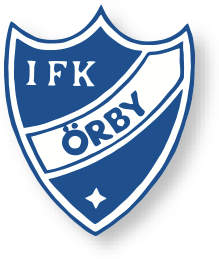 Policy – Övergrepp och mobbing
Gällande ledare:
”Alla är lika mycket värda” ska genomsyra allt vi gör. Både på fotbollsplan, i omklädningsrummet samt övriga ställen vi träffas på. Det betyder att vi alla ska behandla varandra inom vår förening och alla vi möter utanför vår förening på ett respektfullt sätt och aldrig utsätta någon annan för kränkande behandling. Ingen får heller utsätta någon annan för sexuella övergrepp och eller kränkningar i fysisk och/eller verbal form. I vår förening ska vi alltid stötta och acceptera varandra i föreningens verksamhet oavsett vem man är, hur man ser ut eller vad man tycker.
I samband med aktiviteter inom IFK Örby när ledare har ansvar för barn och ungdomar råder nolltolerans när det gäller övergrepp och mobbing. Ledare har ansvar och skall föregå med gott exempel och alltid framstå som ett föredöme för barn och ungdomar både vid och utanför fotbollsplanen.
Åtgärder: 
Från det att anmälan om övergrepp eller mobbing utfört av en ledare kommer kansliet tillhanda kan ledaren tillfälligt tas ur tjänst tills utredning genomförts varpå annan påföljd kan tas alternativt att ledaren sätts in i tjänst igen. 
Ansvarig: Föreningskonsulent